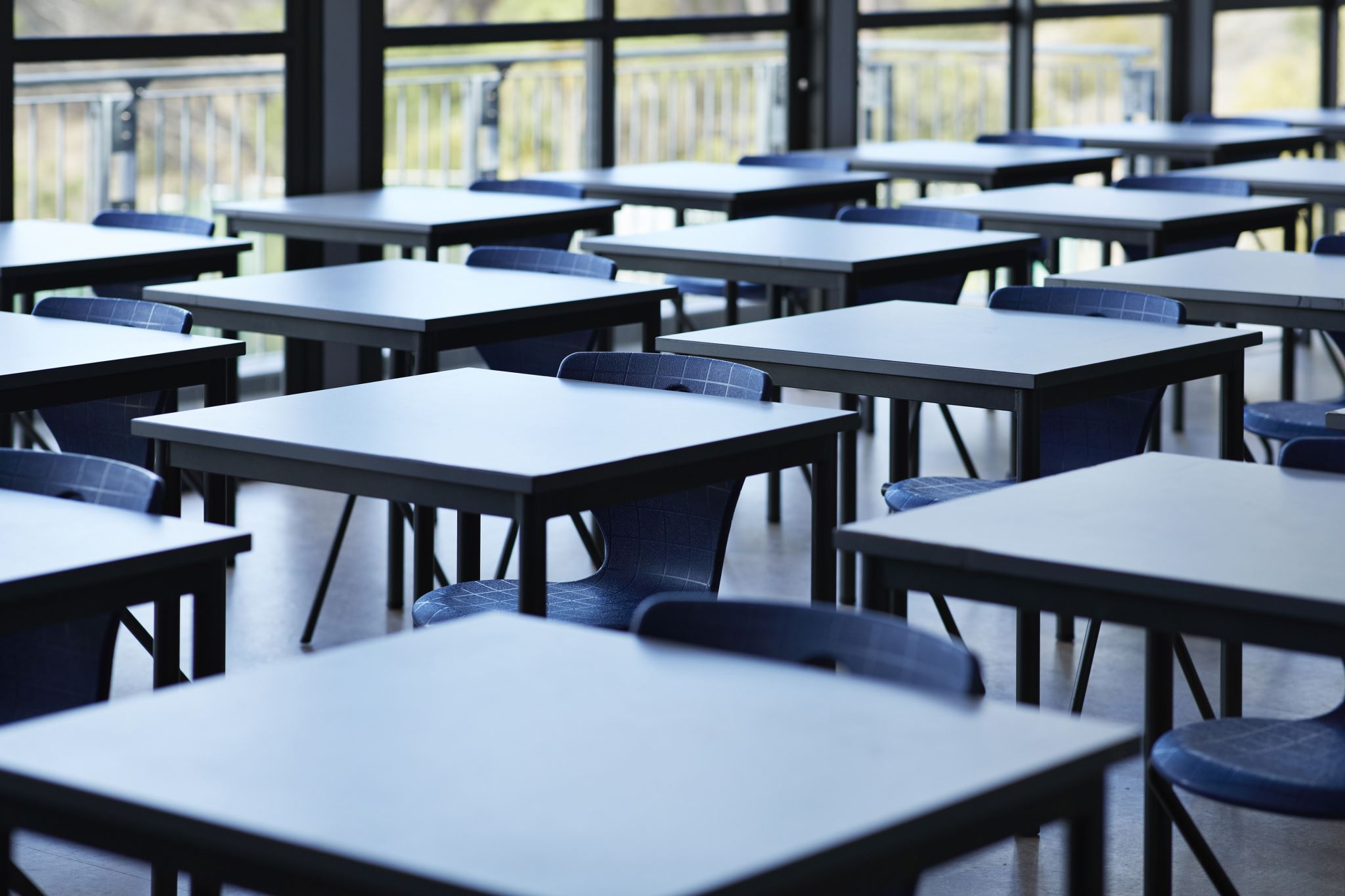 Herzlich Willkommen
Zweijährige Höhere Berufsfachschule
- Gesundheit und Soziales -
Eingangsvoraussetzungen?
Mittlerer Schulabschluss
Berechtigung zum Besuch der gymnasialen Oberstufe
Unterschiede HBFS und FOS
Fachoberschule (FOS)
Zweijährige Höhere Berufsfachschule (HBFS)
Klasse 11 in Teilzeitform
2 Tage Schule, 3 Tage Praktikum
Klasse 12 in Vollzeitform 
5 Tage Schule
Klasse 11 in Vollzeitform
5 Tage Schule 
Klasse 12 in Vollzeitform 
5 Tage Schule
Vorteile der HBFS
24 Wochen Praktikum
 teilbar in Wochenpraktika
teilbar auf verschiedene Einrichtungen des Gesundheits- und Sozialwesens (z.B. Kindertagesstätte, Pflegeheim, Physiotherapie, Grundschule) 

Vollzeitunterricht
Was erwartet Sie in der HBFS?
Berufsübergreifender Lernbereich

 Deutsch/Kommunikation
Religionslehre/Praktische Philosophie
Sport/Gesundheitsförderung
Politik/Gesellschaftslehre
Was erwartet Sie in der HBFS?
Berufsbezogener Lernbereich
 Gesundheitswissenschaften
Pflegepraxis
Erziehungswissenschaften
Biologie
Mathematik
Englisch
Spanisch/Französisch (freiwillig in der Oberstufe)
Wirtschaftslehre
Was erwartet Sie in der HBFS?
Differenzierungsbereich
 Sozialpädagogische Methoden und  Gestaltung
Datenverarbeitung
Besonderheiten derHBFS
Einschulungsveranstaltung

Klassenlehrer*innenprinzip

Prinzip der pädagogischen Betreuung

Bewerbungstraining
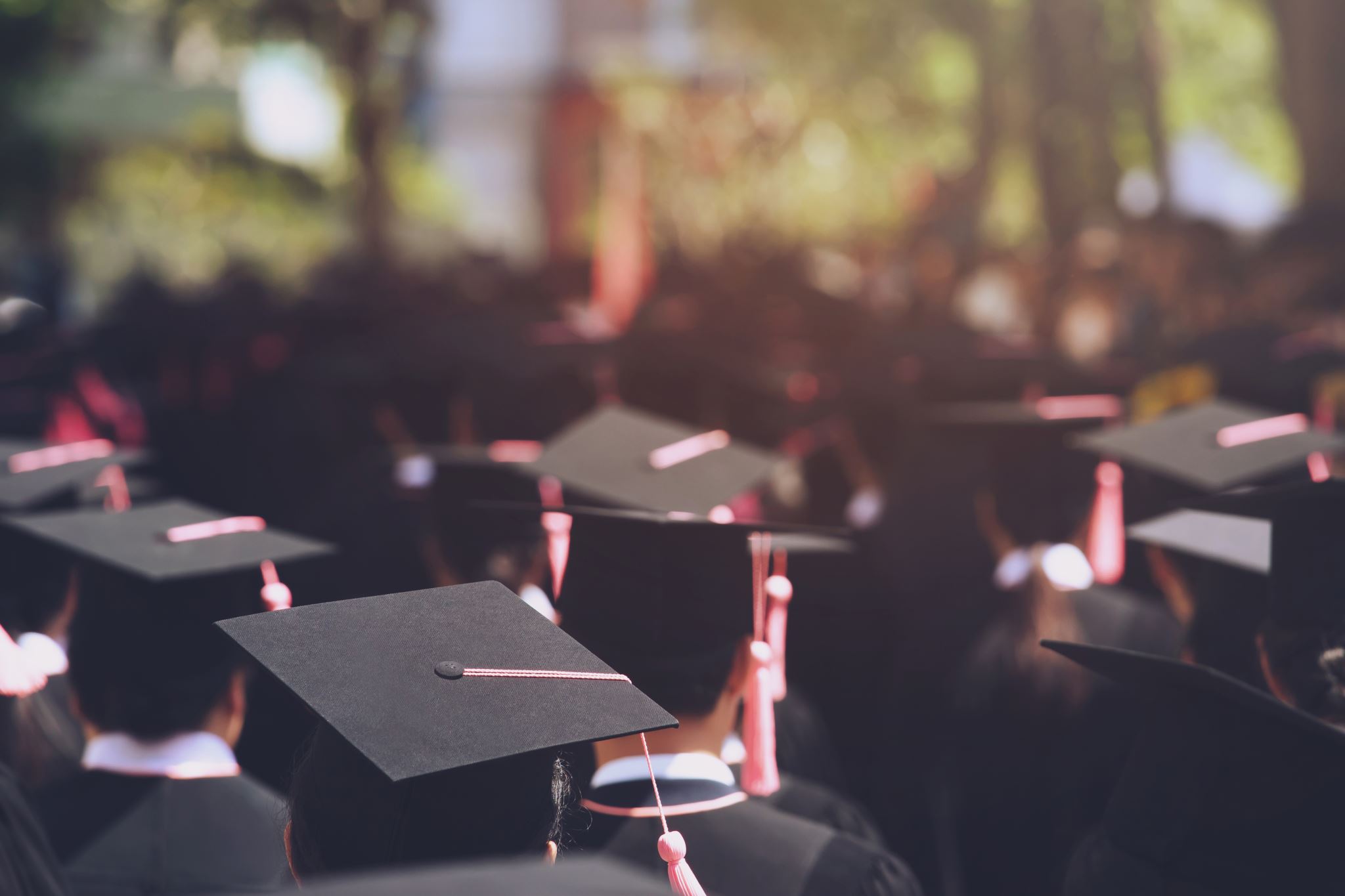 Qualifikationen nach Abschluss des Bildungsganges
Berufliche Kenntnisse

Fachhochschulreife
(schulischer Teil)
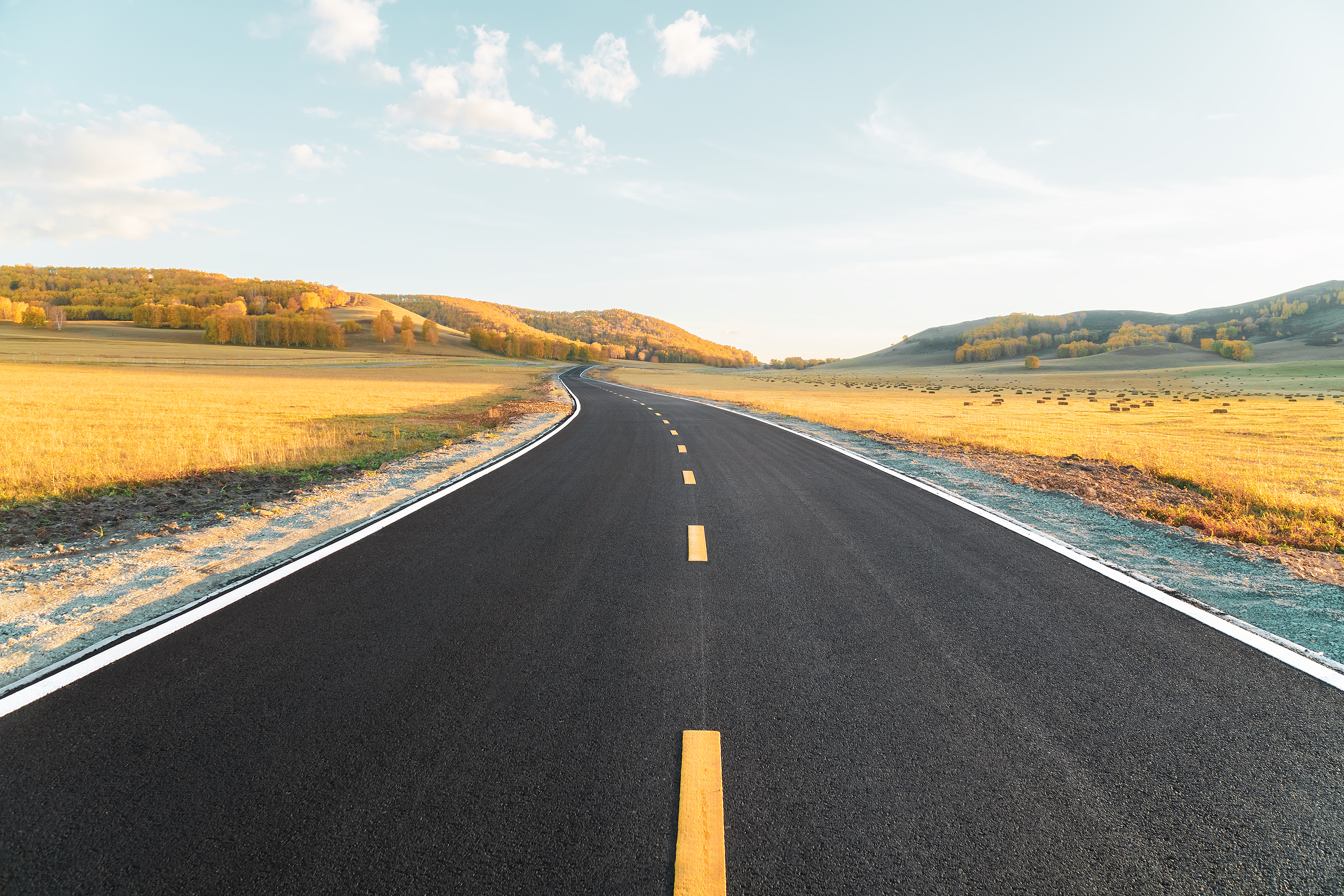 und dann ….?
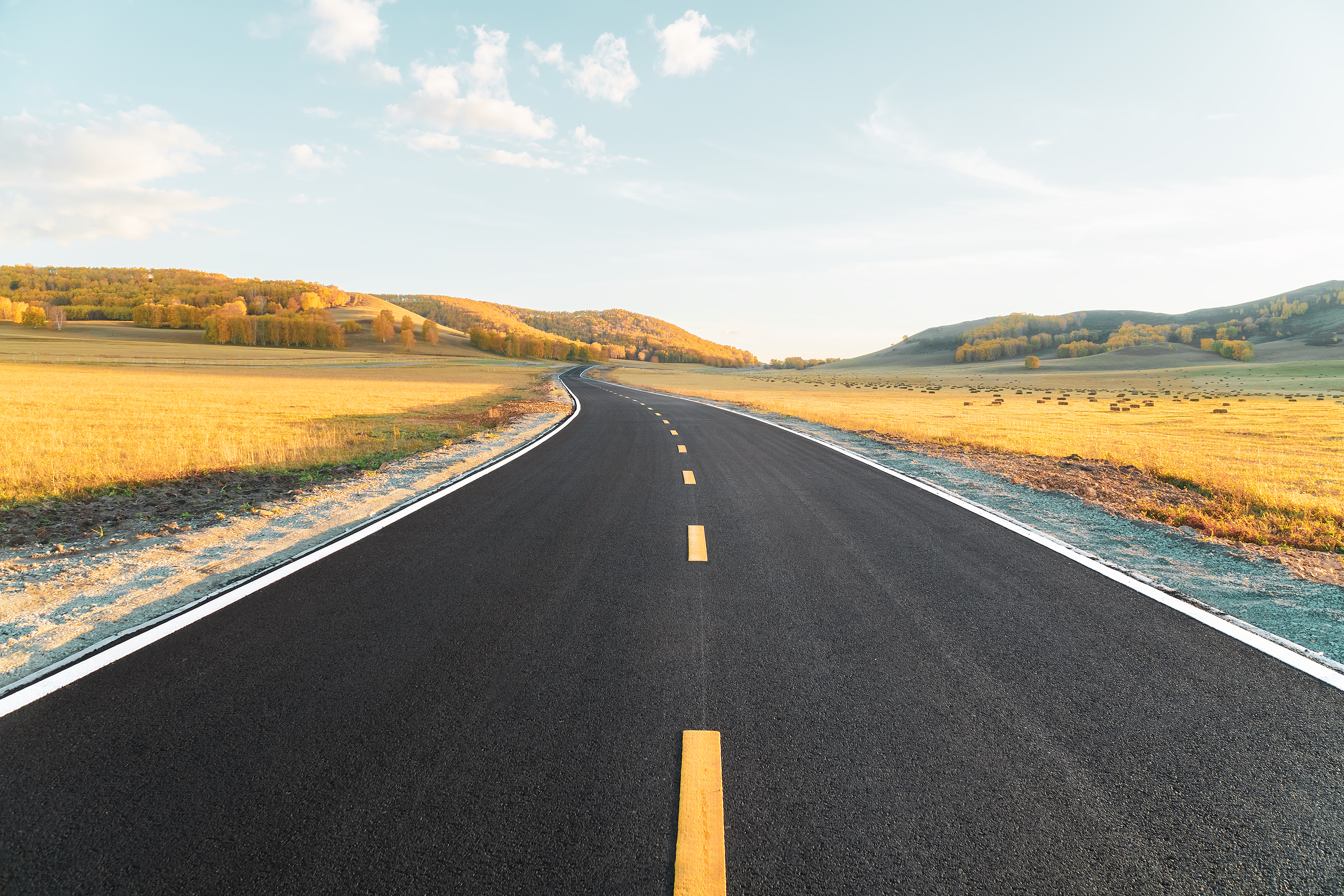 Studium an einer FachhochschuleausbildungHochschule für GesundheitAbitur (Klasse 12 und 13 am Berufskolleg)
Anmeldung
z.B. über unsere homepage….
Anmeldung
auf schüler online